Муниципальное бюджетное дошкольное образовательное учреждение  детский сад № 35 поселка Первомайский муниципального образования Новопокровский  районТема: «Опыт работы : «Инновационные технологии в работе с родителями воспитанников ДОУ »
Воспитатель МБДОУ № 35
Христюк Елена Ивановна.
Сегодня идет становление новой системы дошкольного образования. 
Ее основным принципом  является сотрудничество педагогов детского сада с семьей. 
Родители воспитанников – это люди, идущие в ногу со временем .
Задача педагога детского сада –поиск новых форм взаимодействия с семьями воспитанников, поиск новых полезных идей ,свежих инновационных технологий в работе с родителями .
Цель моей работы – решение задач , связанных с возрождением традиций семейного воспитания ,вовлечение родителей в педагогический процесс ДОУ .
1. Посещение семей дошкольников, особенно актуально при формировании младшей группы. Первый визит в семью, особенно если ребенок еще не ходит в детский сад, - ответственный момент, часто он определяет, будут ли родители доверять воспитателю, прислушиваться к его советам, наладится у них контакт и взаимопонимание. Это далеко не простой шаг и для воспитателя и для родителей, но сделать его необходимо в первую очередь ради ребенка.
2. «Дни открытых дверей» - 
  Это  прежде всего, способ познакомить родителей с условиями, содержанием, методами и приемами воспитательно- образовательной работы, 
Знакомство с организацией педагогического процесса, с приемами работы воспитателя, его манерой общения с детьми может многому научить родителей.
3. Создание библиотеки для родителей – обогащение и пополнение знаний родителей в вопросах педагогики и психологии. 

  Обеспечить родителей литературой для самообразования.
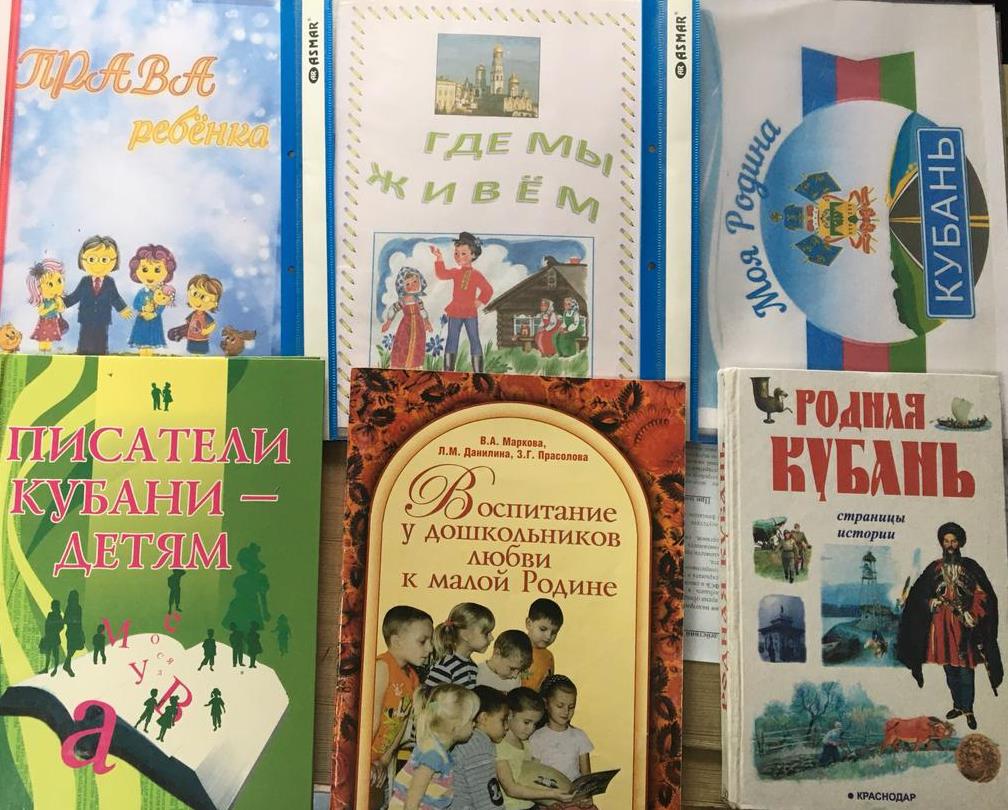 Библиотека для родителей.
4. Родительское собрание в форме дискуссий – круглый стол. 
Особенность  состоит в том, что участники обмениваются мнениями друг с другом  при полном равноправии  каждого. 

В работе с родителями следует выбирать не назидательную  позицию, а сотрудничество, совместное решение проблем, самоанализ.
5. Создание официального сайта в сети Интернет нашего детского сада. 

На сайте содержится информация для родителей: о направлении работы ДОУ.
6. Родительская почта» - письменные обращения родителей. 
Собранная информация из «почтовых ящиков» дает  возможность дальнейшего планирования родительских собраний     на актуальные темы.
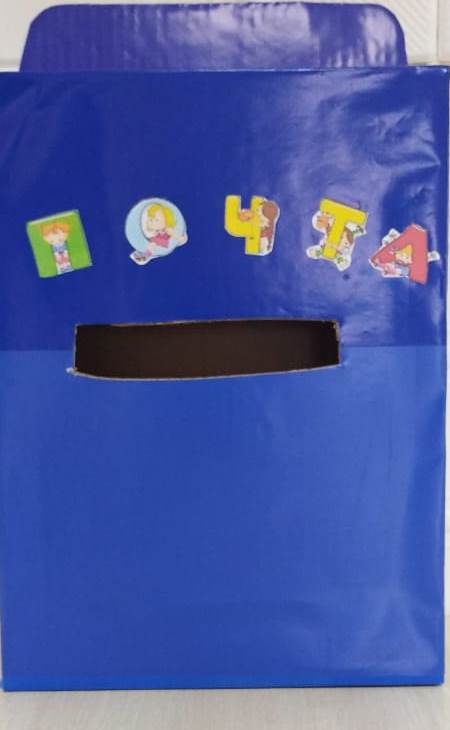 7.  Анкета, как один из видов работ воспитателя с родителями. Мы с помощью анкеты получаем данные, информацию о какой-либо стороне семейного воспитания одновременно от большого количества родителей. Через анкеты выявляем степень вовлеченности семей в образовательный процесс, уровень родительских требований, уровень педагогической культуры семьи. Анкеты бывают разные по темам.
8. Проекты.  Идеями для проектирования могут стать любые предложения, направленные на улучшение отношений педагогов, детей и родителей, на развитие ответственности, инициативности, например, организация семейного летнего отдыха детей, проведение Дня семьи в детском саду, создание сетевого интернет-сообщества и др.
9. Создание альбомов.
 Создание  альбома «Наша дружная семья» - в нем с  помощью фотографий отражаются все режимные моменты нашей группы. В продолжение темы идет активный сбор информации на новую тематику: «Семейные традиции» для более глубокого изучения семей воспитанников.
Альбом: « Наша дружная семья»
10. Папки-передвижки. 

Обычно в них подбирается тематический материал с иллюстрациями и практическими
  рекомендациями; 

он систематически пополняется, иллюстрации
заменяются новыми.
Папки – передвижки.
11. Праздники - особая, любимая часть нашей общей жизнедеятельности. Такой подход побуждает к творческому сотрудничеству родителей, Есть еще одна большая ценность в праздниках: они позволяют взрослым «доиграть» свое детство, в игре стать «равны» ребенку.
Праздник осени.
Положительные результаты в воспитании детей достигаются при умелом сочетании разных форм сотрудничества, при активном включении в эту работу всех членов коллектива дошкольного учреждения и членов семей воспитанников.
Семья и детский сад не могут заменить друг друга; у каждого из них свои функции, свои методы воспитания. И конечно, им надо научиться взаимодействовать в интересах ребенка!
Спасибо за внимание!!!